Haresfield C of E Primary School
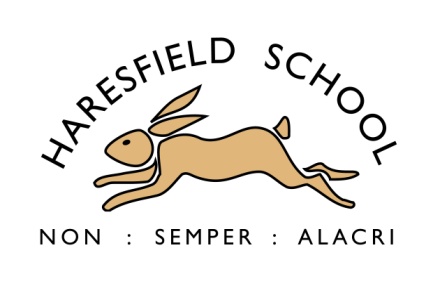 Teaching Spelling Punctuation and Grammar 
A guide for parents and carers
How you can support your child
Talking about learning is one of the most important things you can do. Once children begin to grasp the idea that they are learning it opens the door to more learning opportunities.
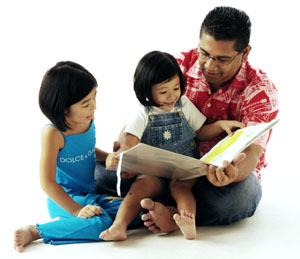 It should be fun!!!
Short and sweet – please don’t labour over activities at home, we are trying to instil a love of learning. If you can find an app or a game to help them learn it will make it much more enjoyable.
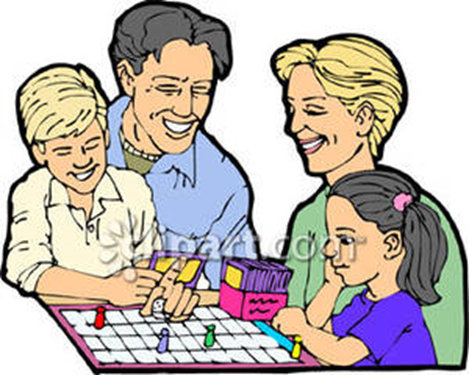 How do we teach grammar?
Grammar and punctuation are taught as part of the teaching units around quality texts in English in all classes. 

We have a programme of skills that are taught throughout the year, a few each term, which build up gradually.
Try, Use, Prove
When teaching a grammar skill we try wherever possible to link it to our quality texts but there will be some element of discrete learning.

Try – this is where we model and teach the skill and do some with lots of teacher support
Use – this will closely follow the try session, usually the next day, and involves applying the skill taught in a different (similar) context with less support
Prove – this is where the children are encouraged to use the skills taught independently and with no additional input to prove they have mastered the skill
What if they haven’t mastered the skill?
This method allows us to see who will need further support with a skill and this will then be planned into future sessions to aid them to reach their target.

We prefer to see it as can’t do it yet….(yeti) 
As each skill will be a focus for an extended period of  time there are lots of chances to revisit it.
How is it broken down?
For each year there is a set of skills and knowledge. These fall into:
Word
Sentence
Text 
Punctuation
Terminology
Word
learn about nouns, verbs, adjectives

How suffixes and prefixes are used to build new words

Word families of common words to see how they are related

Formal and informal vocabulary
Sentence
Building noun phrases for description eg the blue butterfly

Subordination (using when, if, but, that, because) eg I like fish and chips when they are salty.

Learn about statements, questions, exclamations or commands

Using conjunctions when, before, after, while, so, because
Sentence
adverbs [for example, then, next, soon, therefore], 

prepositions [for example, before, after, during, in, because of]

Relative clauses beginning with who, which, where, when, whose, that, eg The man with a blue hat,who was riding on the train, had a large umbrella.
Text
Using the past and the present tense correctly

Use paragraphs to group ideas together in a text with headings and subheading to aid presentation

Fronted adverbials [for example, Later that day, I heard the bad news.]

adverbials such as on the other hand, in contrast, or as a consequence],

Layout devices [for example, headings, sub-headings, columns, bullets, or tables, to structure text]
Punctuation
Capital letters for names, full stops, exclamation marks and question marks

Commas to separate items in a list

Apostrophes to mark where letters are missing in spelling and to mark singular possession in nouns [for example, the girl’s name]

Inverted commas to punctuate direct speech
Punctuation
Commas to punctuate around a relative clause.eg The boy, who was tall for his age, was very good at netball. 

Use of the semi-colon, colon and dash to mark the boundary between independent clauses [for example, It’s raining; I’m fed up]
Assessment Year 1
There is a phonics screening test for all pupils in Year 1 (and any in Year 2 who missed it in Year 1 or did not meet the standard in Year 1).

This takes place in June.
KS1 Assessment
Paper 1: spelling consists of sentences to be read by the teacher and an answer booklet for pupils to write 20 spellings. 

Paper 2: This is a combined question and answer booklet focusing on pupils’ knowledge of grammar, punctuation and vocabulary. The paper takes approximately 20 minutes to complete, but is not strictly timed.
KS2 Assessment
There is an English grammar, punctuation and spelling test as part of SATs for Year 6 which take place in May. 

Paper 1:  is a combined question and answer booklet. Pupils will have 45 minutes to answer the questions, which are worth 50 marks in total. 

Paper 2: spelling consists of a test transcript to be read by the test administrator and an answer booklet for pupils to write 20 spellings. The spellings are worth 20 marks in total.
How can you support your child?
One of the key things you can do to support your child with their spelling, punctuation and grammar is to read with them. 

It doesn’t matter too much what you read but it should give your child an opportunity to come across new vocabulary. It is really important to take the time to discuss new vocabulary with your child.
 
Notice punctuation in what you read together and talk about it.
Notice unusual spellings and talk about them.
Please seek our help
Please don’t be afraid to ask us what something means – we all had to learn it all too and we will never be judging you. 

The internet can help you:
https://www.theschoolrun.com/primary-grammar-glossary-for-parents

There are grammar dictionaries you can buy that are very useful – we like the one by Oxford Primary
This is a partnership
If you need help or support please come in and ask, working together provides the best opportunities for your children .
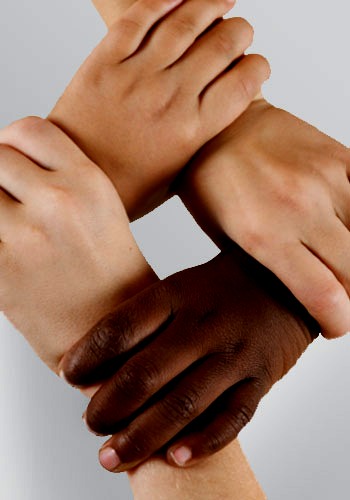 Please collect your child from class
Have a look around all the activities available – not just the ones from your child’s class

Play a game or have a go…

When you have finished looking, learning and playing…..you can go home. (remember to collect your things from the classroom!)

Thank you for coming along.